Республиканский профессиональный конкурс «Использование современных информационных технологий на уроках (по предмету)»
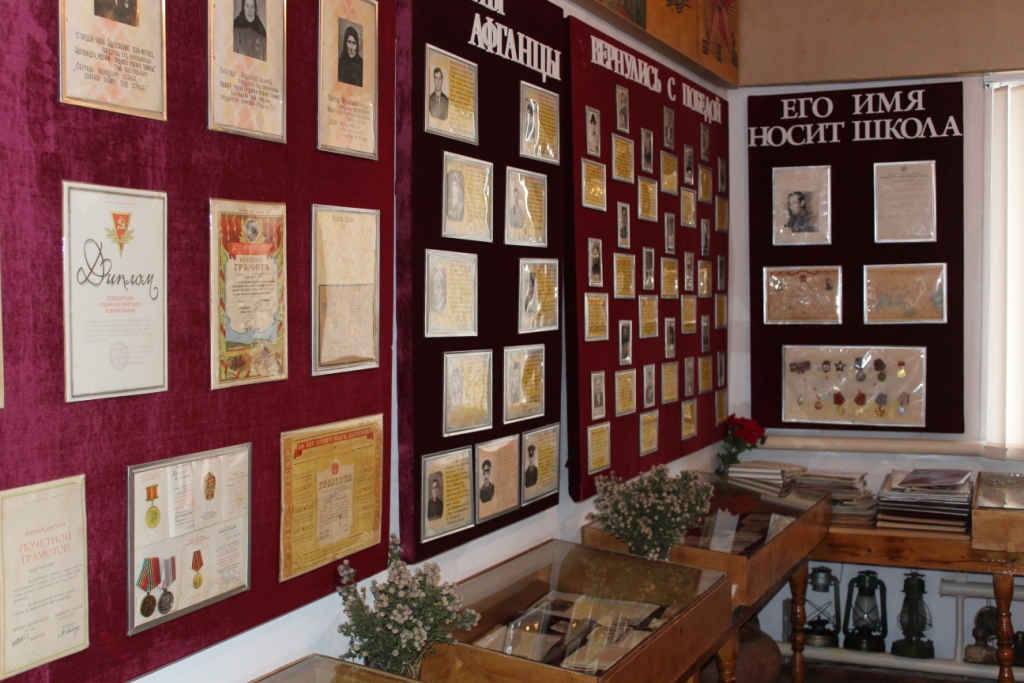 Автор: учитель истории Абдулхамидова Миседу Абубакаровна
Название проекта: Использование музейных экспонатов и стендов в преподавании истории Дагестана.
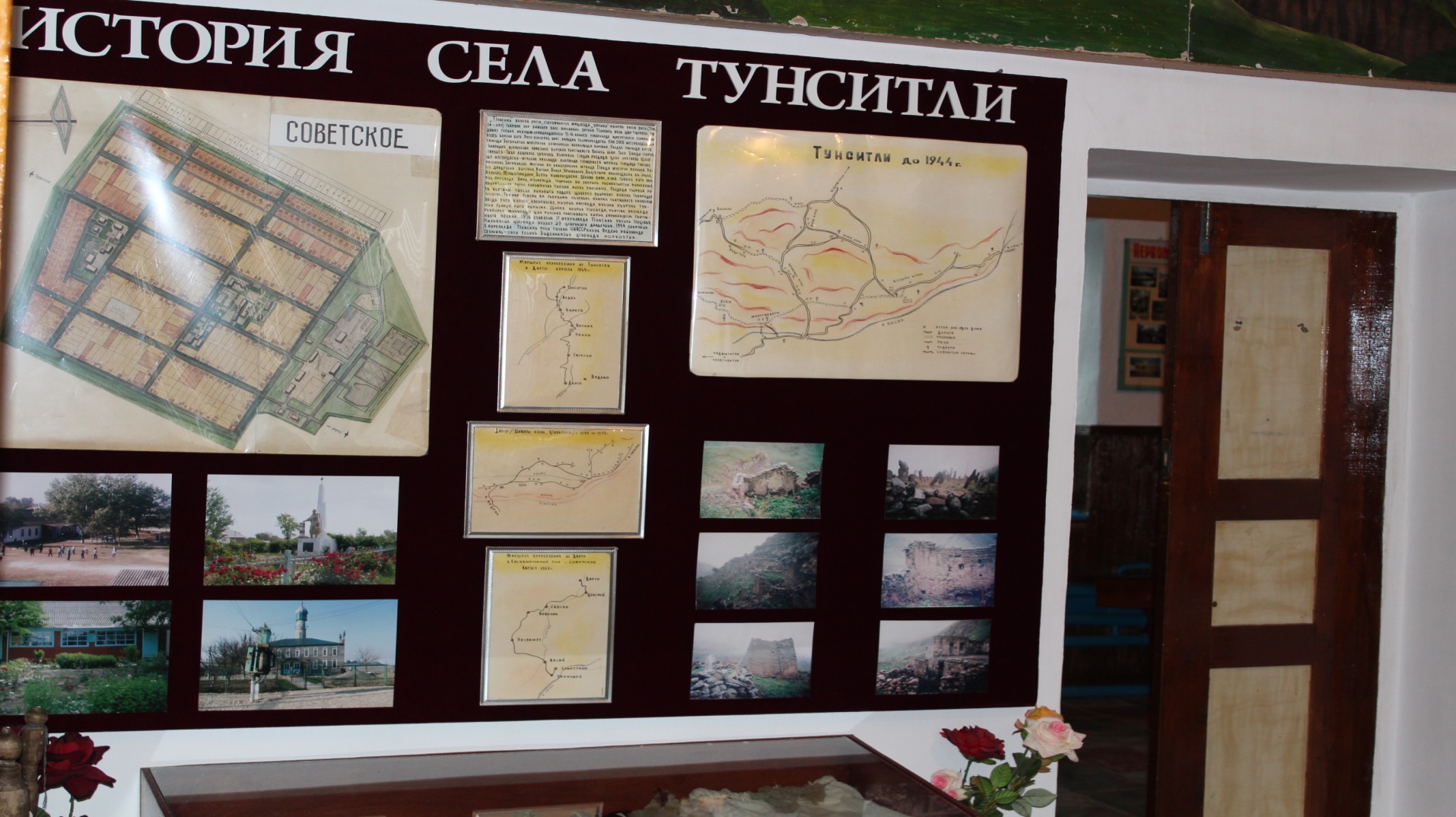 История села
История Дагестана 8 кл. Дагестан в XV I-XVIIвв.
Очаг горца
История Дагестана 8-9 кл. Культура и быт народов Дагестана в  XVII-XIX  вв.
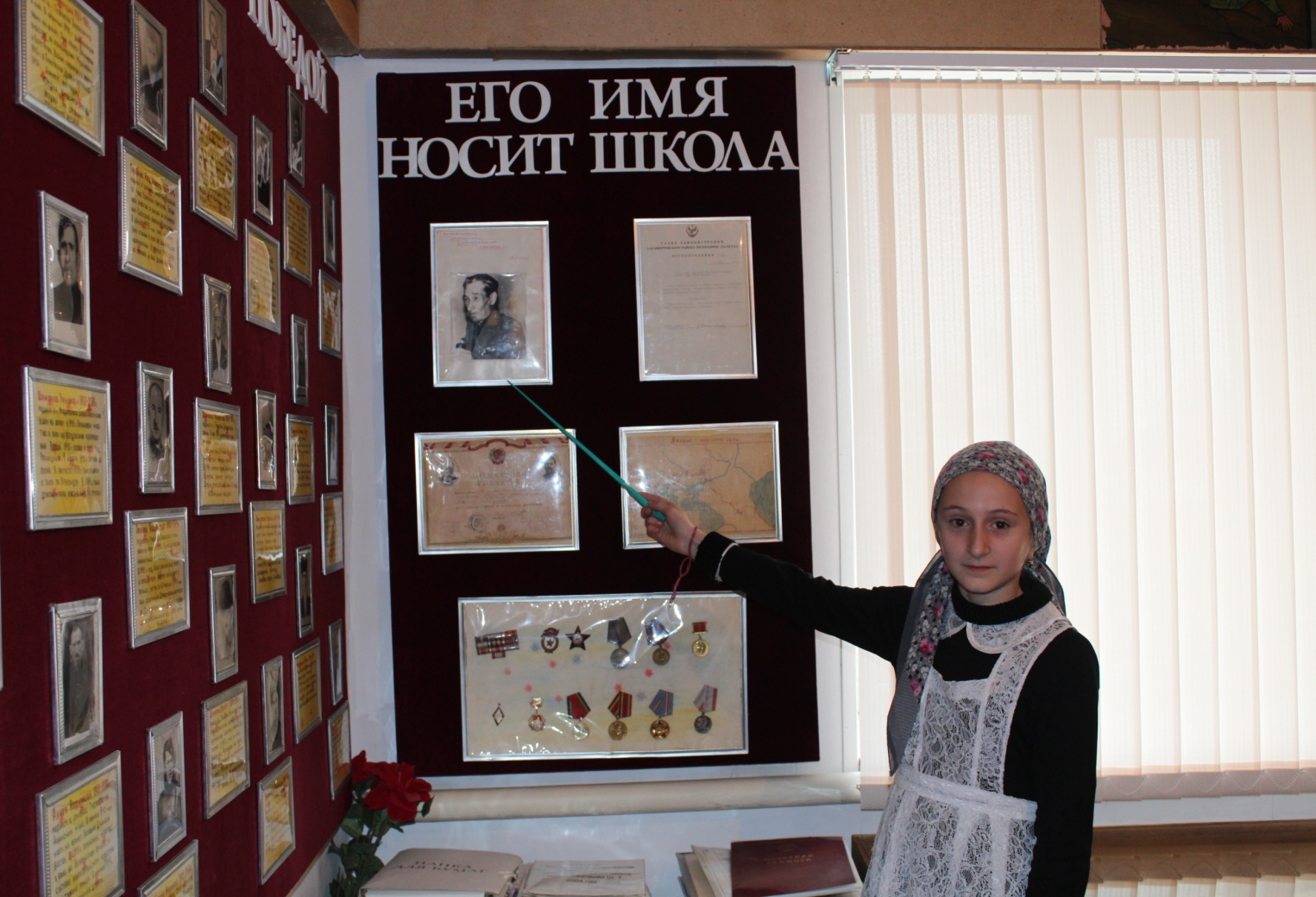 Его имя носит школа
История Дагестана  9-11 кл. Развитие народного образования в Дагестане в 20-40 годы XX века.
Экспонаты музея
Внеклассное занятие «Национальная посуда ахвахцев»
Стенд «Вернулись с Победой»
История Дагестана 10-11 кл. Ратный подвиг Дагестана в годы Великой Отечественной войны.
Стенд «Превратились в белых журавлей»
История Дагестана 10-11кл. Темы:  Ратный подвиг Дагестана в годы Великой Отечественной войны. Все для фронта все для победы.
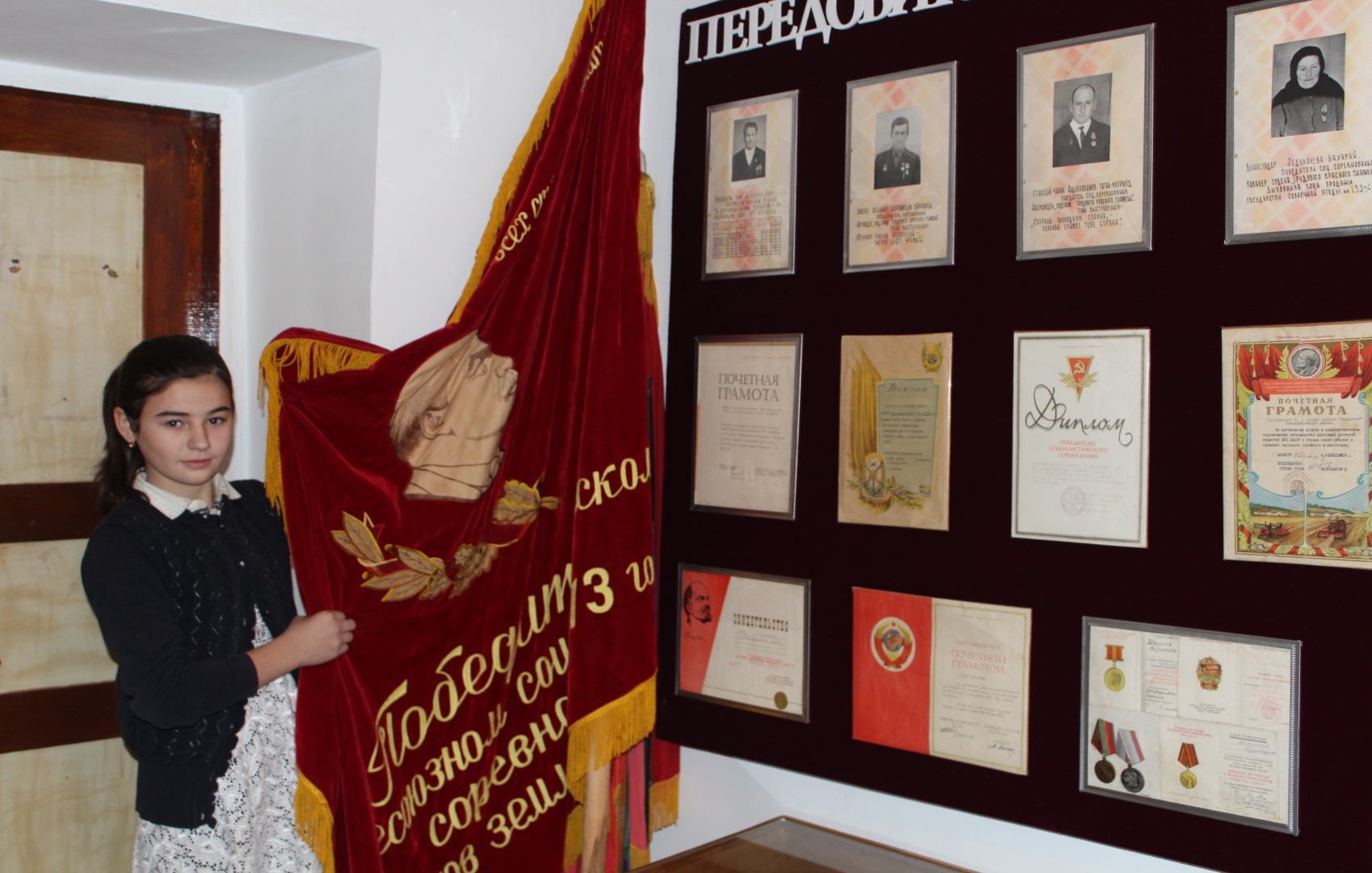 Передовики производства
История Дагестана 9-10 кл. Коллективизация сельского хозяйства. Развитие сельского хозяйства Дагестана  в послевоенный период.
Герои гражданской войны
История Дагестана 9-11 кл. Гражданская война в Дагестане. Первые мероприятия советской власти в Дагестане.
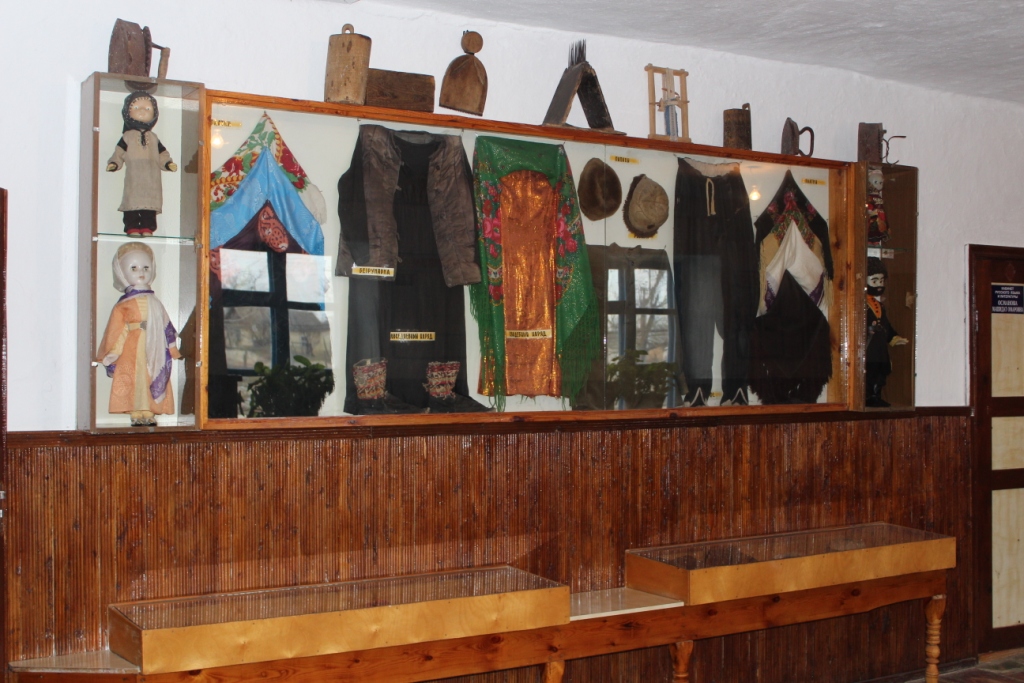 Национальная одежда и обувь горцев.
История Дагестана 8-11 кл. Темы: Культура и быт  народов Дагестана.
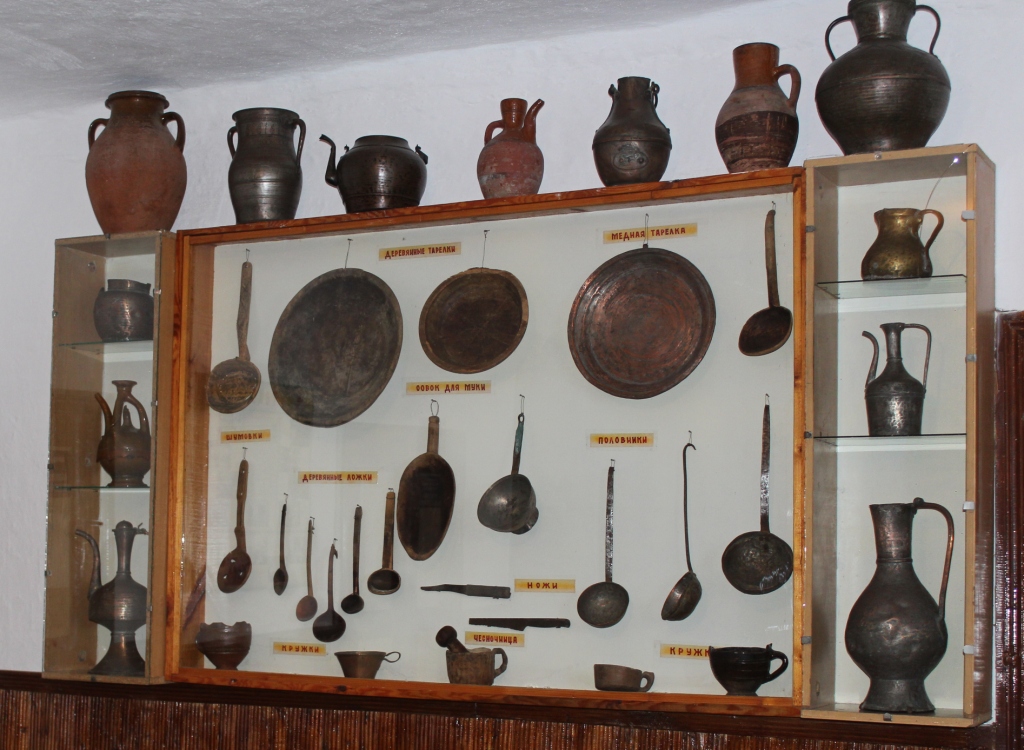 Национальная посуда
История Дагестана 8-11 кл. Культура и быт народов Дагестана.
Воины - афганцы
История Дагестана 10-11 кл.  Дагестан в 1960-1990 годы.
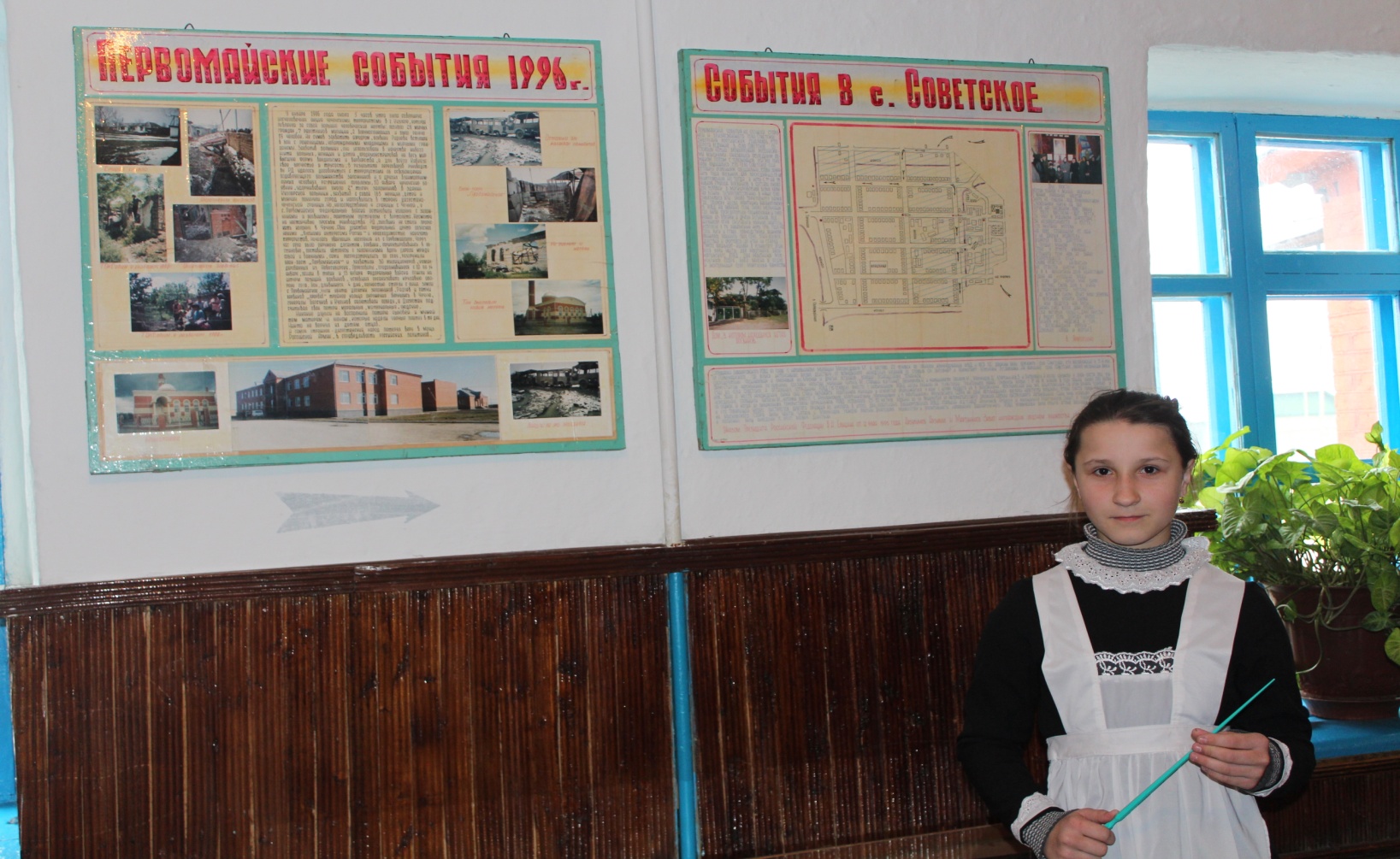 События января 1996 года.
История Дагестана 10-11 кл.  Темы Дагестан в 1990 - 2000 годы.
Экспонаты. Январь 1996 года.
История Дагестана 10-11 кл. Темы: Дагестан в 1990-2000 годы.
Лето 1999 года в Дагестане
История Дагестана 10 - 11 кл. Дагестан в 1990 - 2000 годы.